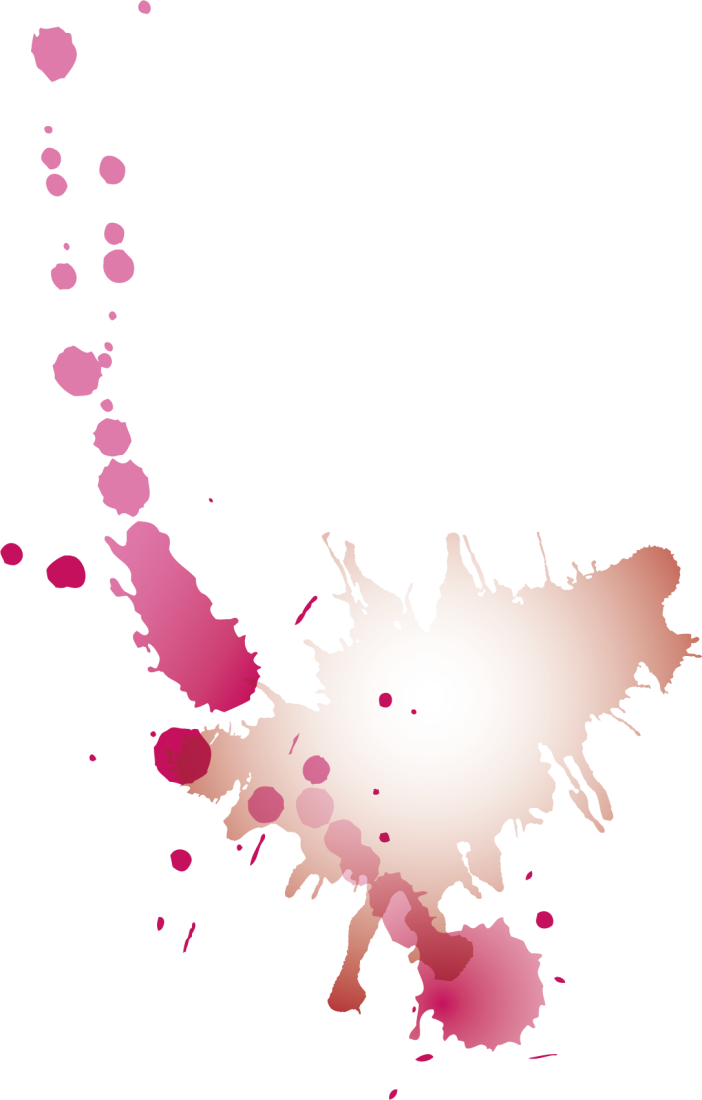 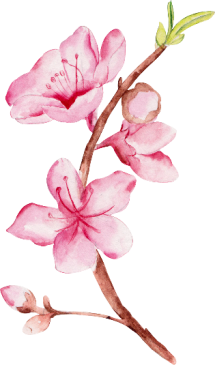 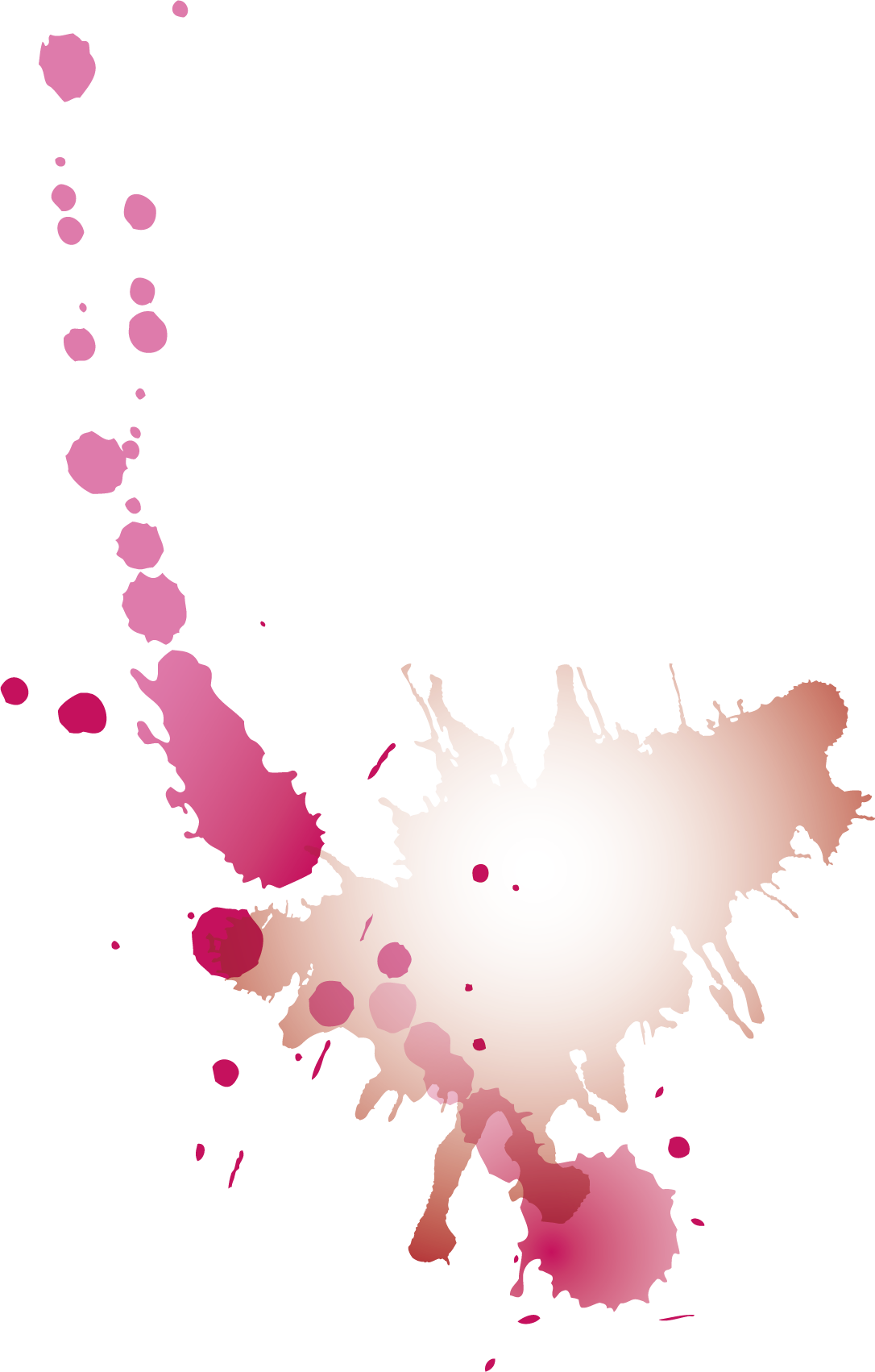 LOGO
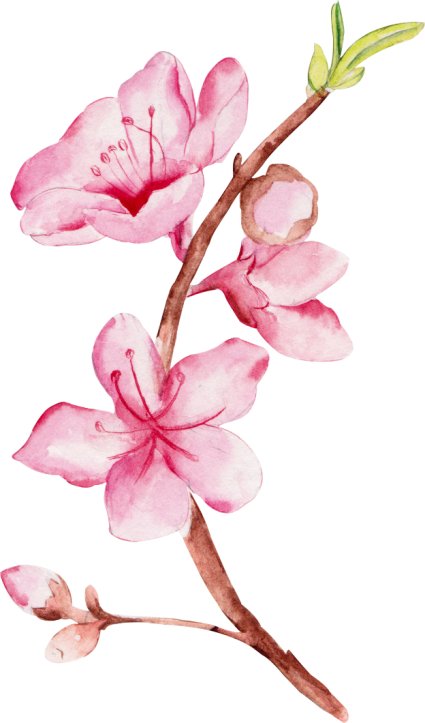 FREE 
POWERPOINT TEMPLATES
Insert the Subtitle of Your Presentation
https://www.freeppt7.com
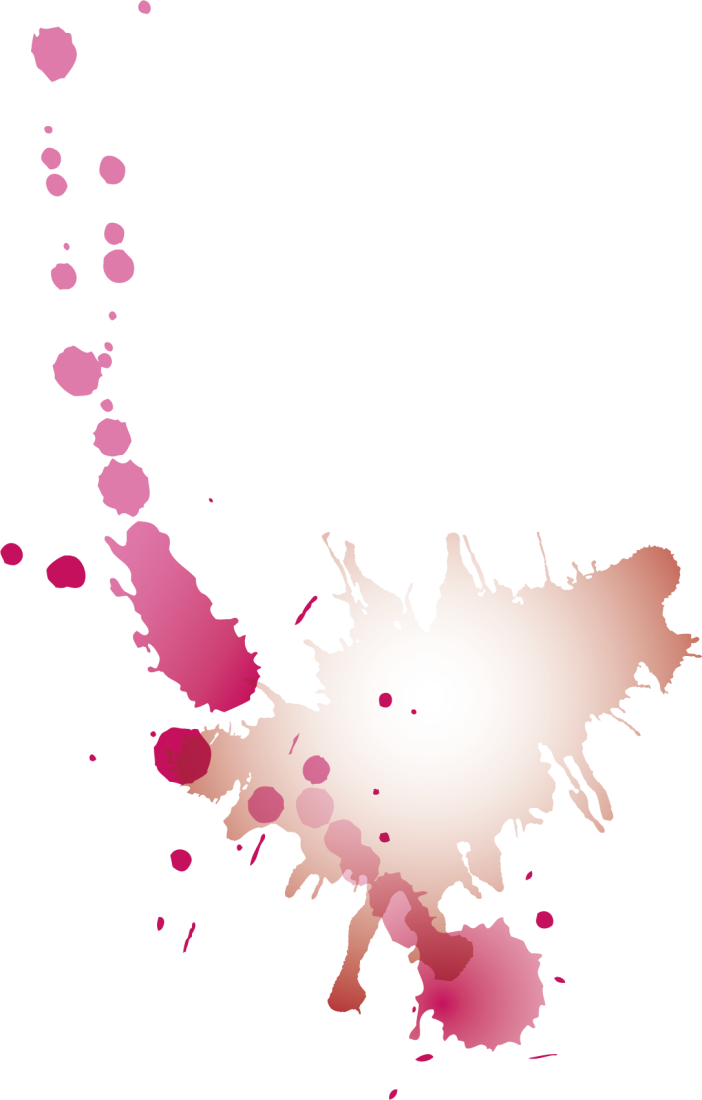 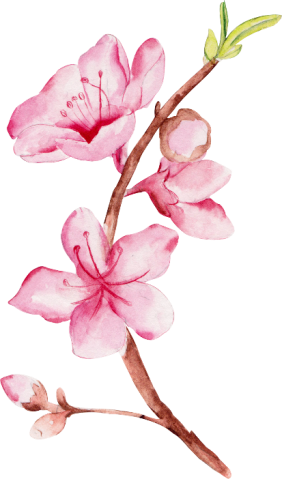 Contents
01
02
03
04
Click to enter a replacement content
Click to enter a replacement content
Click to enter a replacement content
Click to enter a replacement content
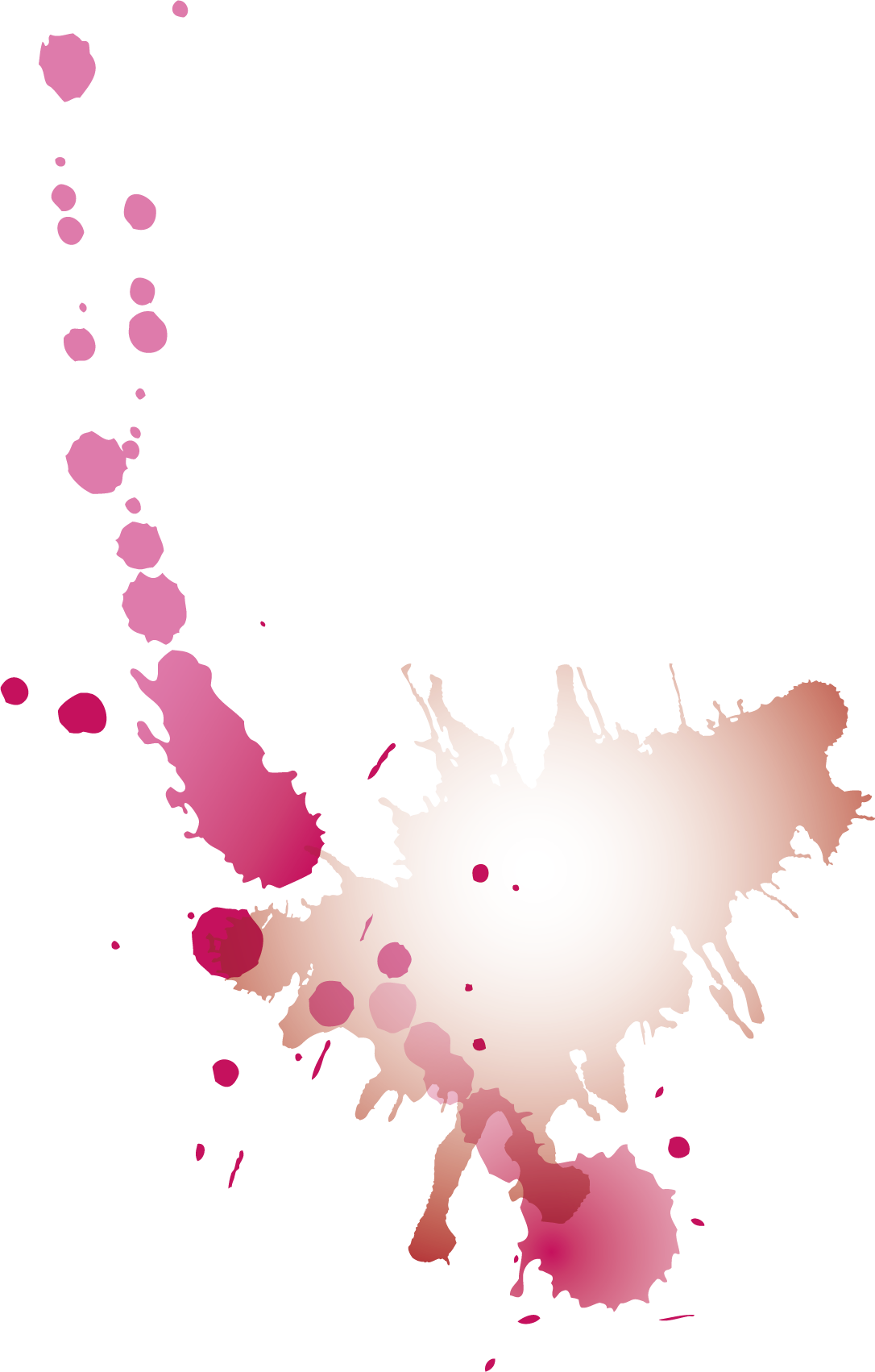 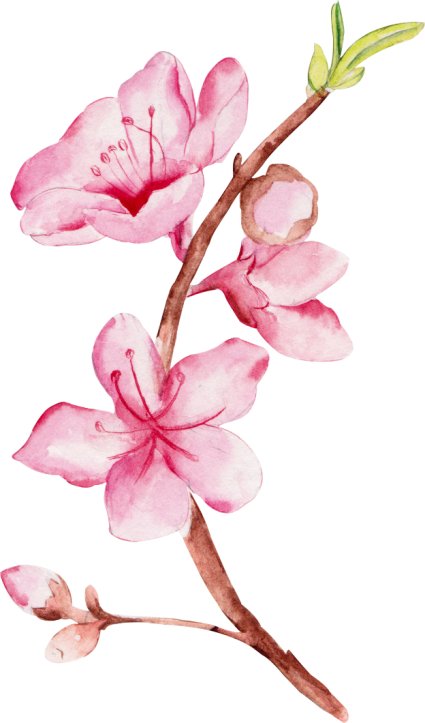 01
Please click here to modify the text for the text here you may post texts
What your title is
Click to enter the title
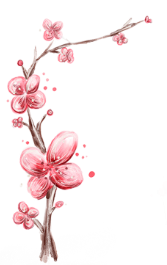 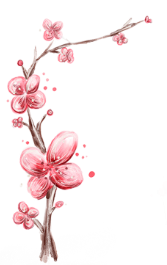 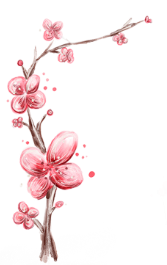 Title text presets
Title text presets
Title text presets
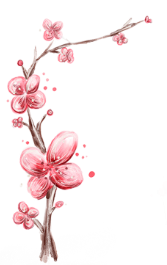 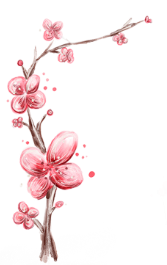 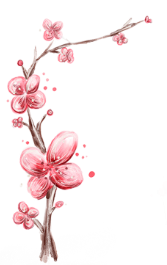 This section is taken up as text layout(Theme font is recommended)
This section is taken up as text layout(Theme font is recommended)
This section is taken up as text layout(Theme font is recommended)
Click to enter the title
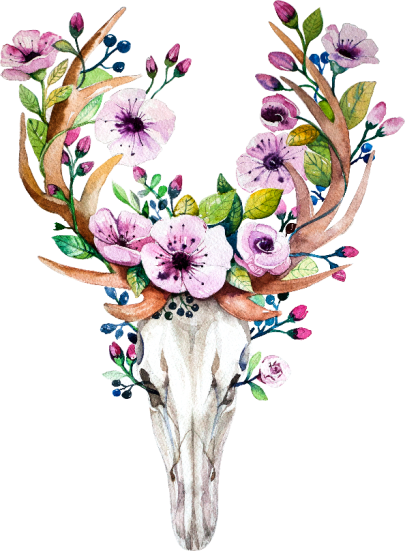 01
04
Title text presets
Title text presets
Title text presets
Title text presets
Title text presets
Title text presets
This section is displayed as a text layout (Theme font is recommended)
This section is displayed as a text layout (Theme font is recommended)
This section is displayed as a text layout (Theme font is recommended)
This section is displayed as a text layout (Theme font is recommended)
This section is displayed as a text layout (Theme font is recommended)
This section is displayed as a text layout (Theme font is recommended)
02
05
03
06
Click to enter the title
2012
2013
2014
2015
2016
2020
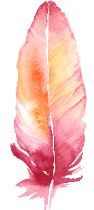 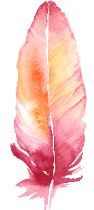 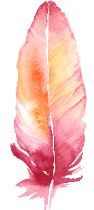 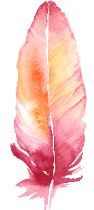 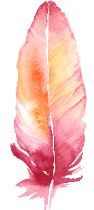 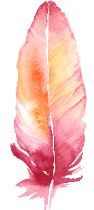 Title text
Title text
Title text
Title text
Title text
Title text
Click to enter a replacement content
Click to enter a replacement content
Click to enter a replacement content
Click to enter a replacement content
Click to enter a replacement content
Click to enter a replacement content
Click to enter a replacement content
Click to enter a replacement content
Click to enter a replacement content
Click to enter a replacement content
Click to enter a replacement content
Click to enter a replacement content
Click to enter the title
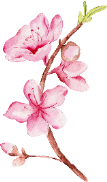 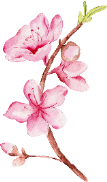 Title text presets
Title text presets
Title text presets
Title text presets
Title text presets
Title text presets
This section is displayed as a text layout(Theme font is recommended)
This section is displayed as a text layout(Theme font is recommended)
This section is displayed as a text layout(Theme font is recommended)
This section is displayed as a text layout(Theme font is recommended)
This section is displayed as a text layout(Theme font is recommended)
This section is displayed as a text layout(Theme font is recommended)
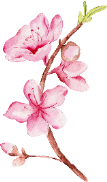 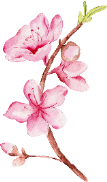 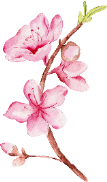 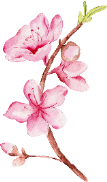 Click to enter the title
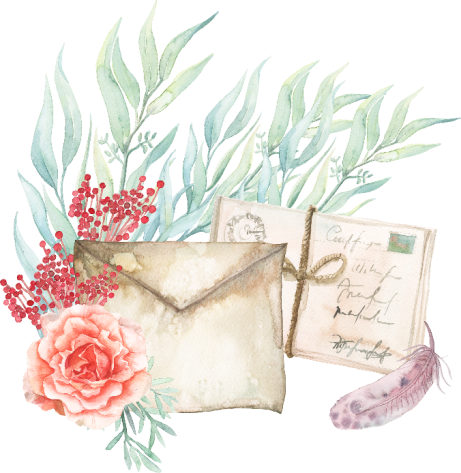 Title text presets
Title text presets
This section is displayed as a text layout (Theme font is recommended)
This section is displayed as a text layout (Theme font is recommended)
Title text presets
Title text presets
This section is displayed as a text layout (Theme font is recommended)
This section is displayed as a text layout (Theme font is recommended)
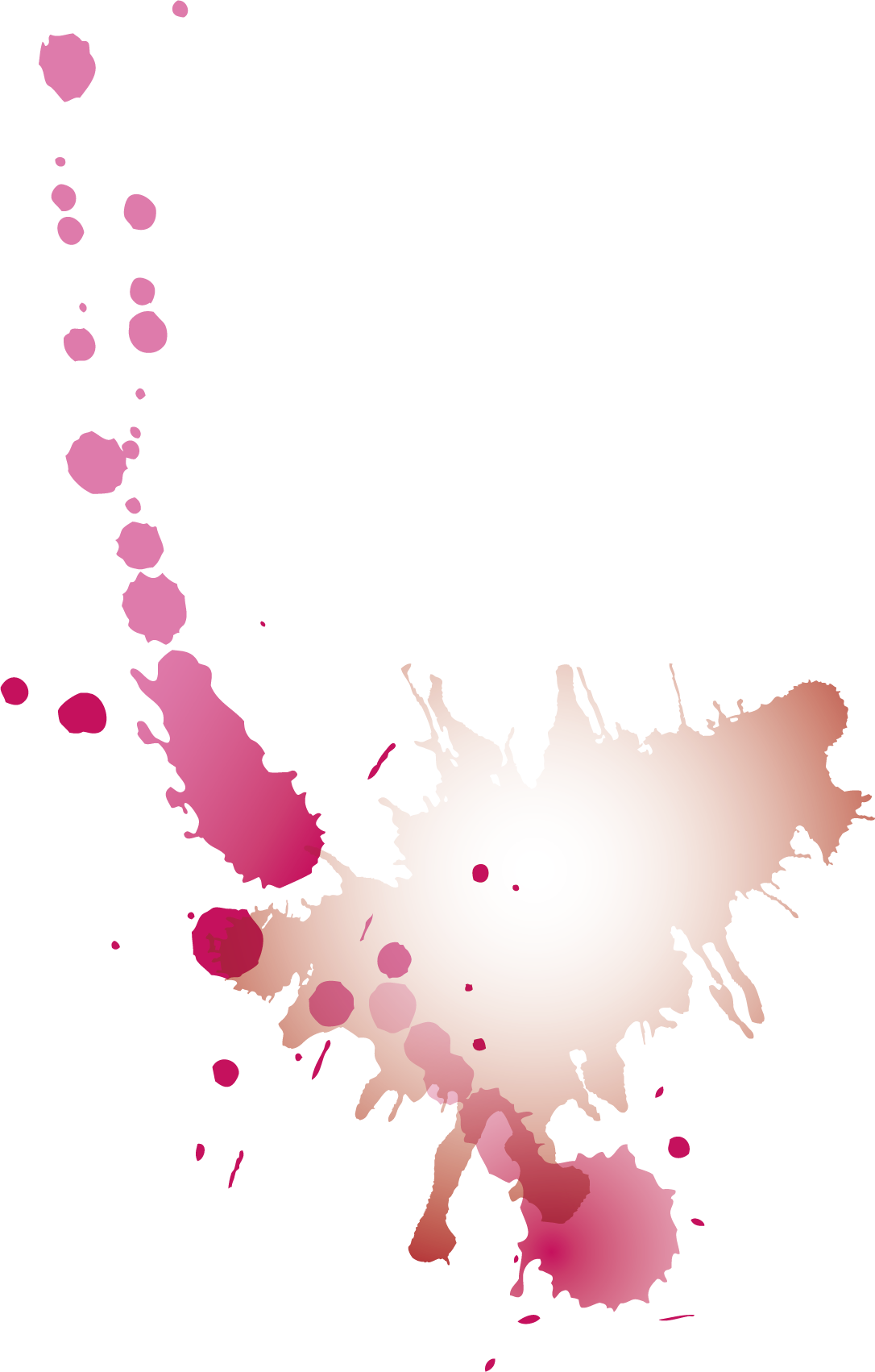 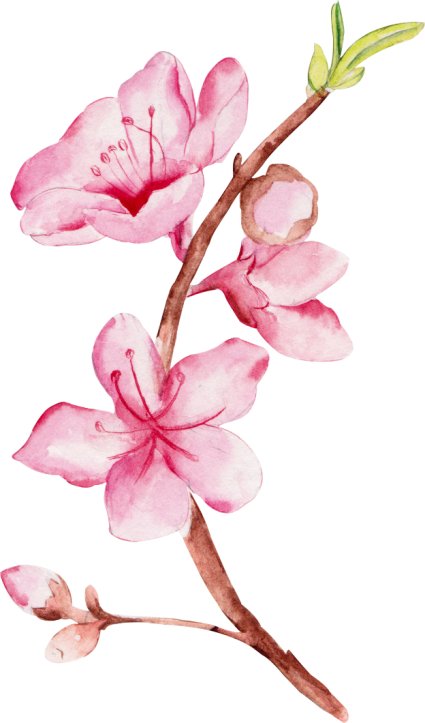 02
Please click here to modify the text for the text here you may post texts
What your title is
[Speaker Notes: PptTemplate:       www.1ppt.com/moban/                    IndustryPptTemplate:www.1ppt.com/hangye/ 
FestivalPptTemplate:www.1ppt.com/jieri/                          PptMaterial:       www.1ppt.com/sucai/
PptBackground:www.1ppt.com/beijing/                     PptChart:       www.1ppt.com/tubiao/      
ExcellentPptDownload:www.1ppt.com/xiazai/                       PptTutorial:       www.1ppt.com/powerpoint/      
WordTutorial:    www.1ppt.com/word/                        ExcelTutorial:     www.1ppt.com/excel/  
Resume:      www.1ppt.com/jianli/                         PptCourseware:       www.1ppt.com/kejian/ 
Handcopy:          www.1ppt.com/shouchaobao/          Question download:      www.1ppt.com/shiti/  
Lesson saught download:      www.1ppt.com/jiaoan/                       Font download:      www.1ppt.com/ziti/]
Click to enter the title
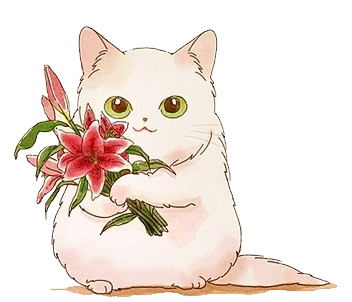 Title text presets
Title text presets
Title text presets
Title text presets
Title text presets
Title text presets
This section is displayed as a text layout (Theme font is recommended)
This section is displayed as a text layout (Theme font is recommended)
This section is displayed as a text layout (Theme font is recommended)
This section is displayed as a text layout (Theme font is recommended)
This section is displayed as a text layout (Theme font is recommended)
This section is displayed as a text layout (Theme font is recommended)
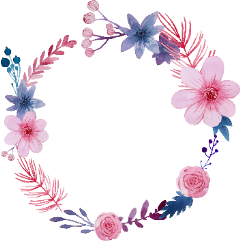 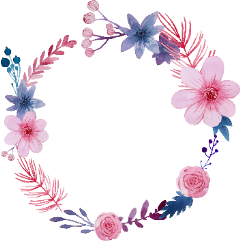 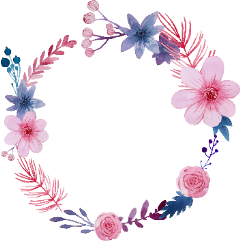 01
02
03
This part of the content is as textLayout Occupant Display (RecommendedUse theme font).
This part of the content is as textLayout Occupant Display (RecommendedUse theme font).
This part of the content is as textLayout Occupant Display (RecommendedUse theme font).
Title text presets
Title text presets
Title text presets
Click to enter the title
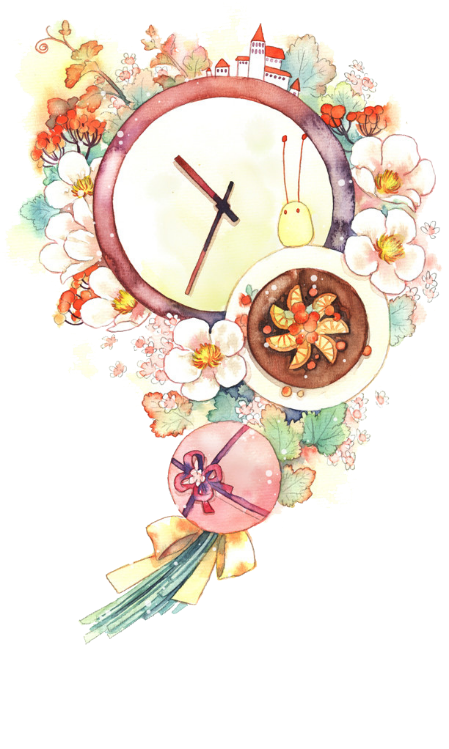 Title text presets
Title text presets
Title text presets
This section is displayed as a text layout (Theme font is recommended)
This section is displayed as a text layout (Theme font is recommended)
This section is displayed as a text layout (Theme font is recommended)
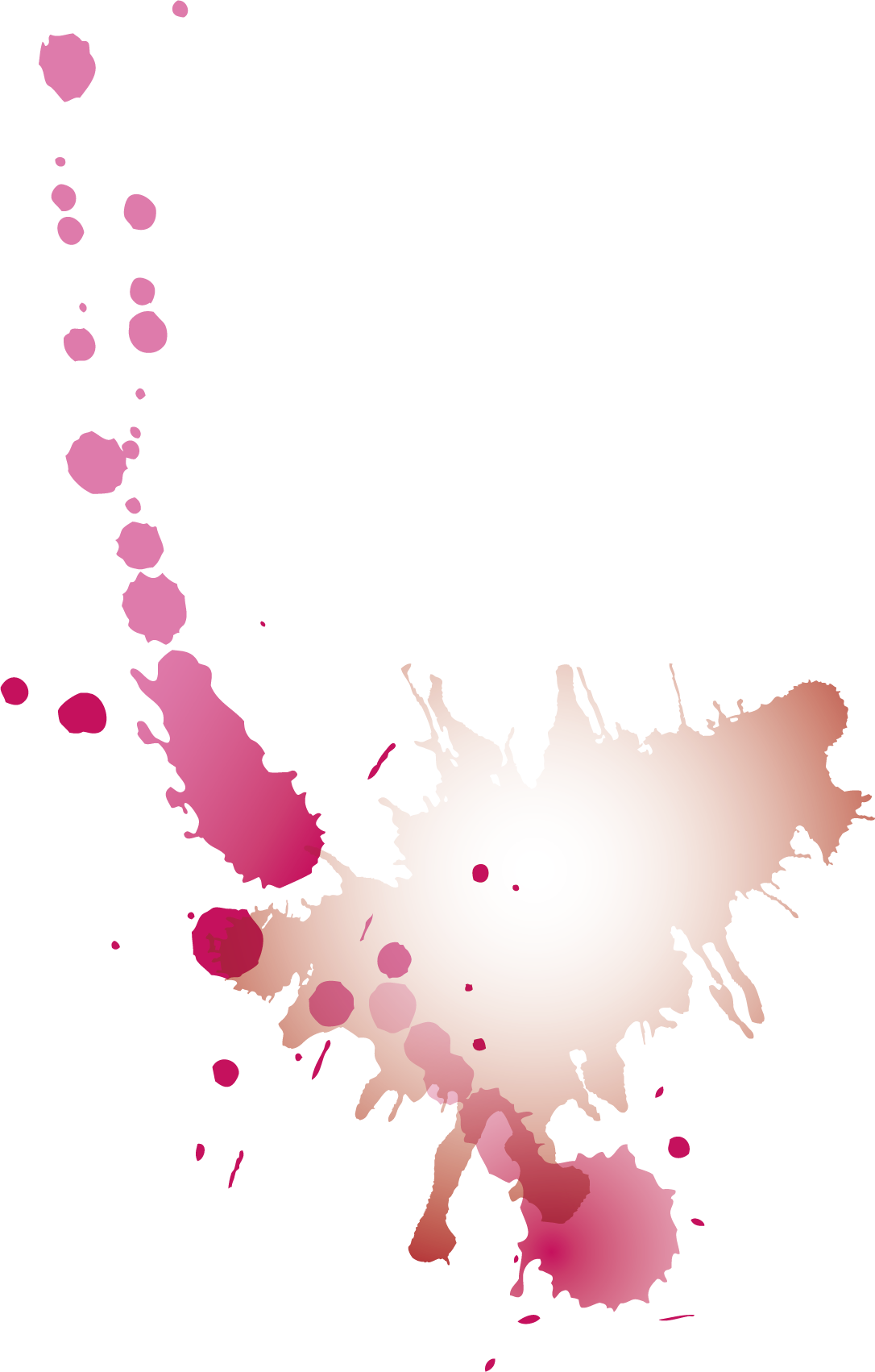 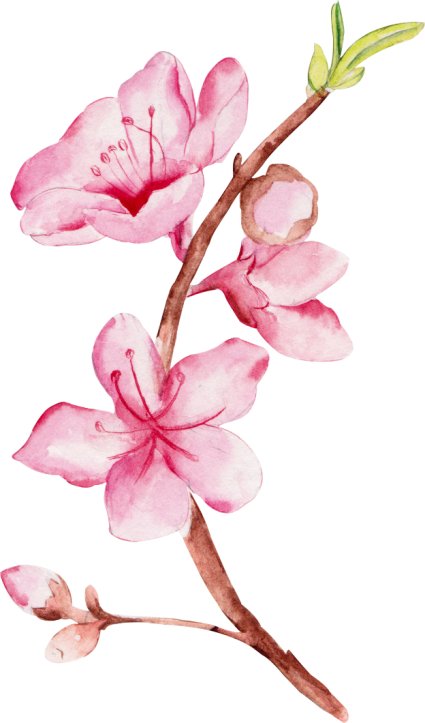 03
Please click here to modify the text for the text here you may post texts
What your title is
Click to enter the title
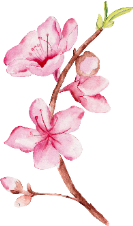 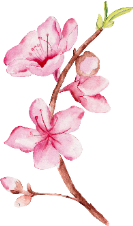 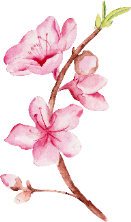 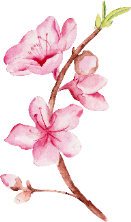 Title text presets
Title text presets
Title text presets
Title text presets
This section is displayed as a text layout (Theme font is recommended)
This section is displayed as a text layout (Theme font is recommended)
This section is displayed as a text layout (Theme font is recommended)
This section is displayed as a text layout (Theme font is recommended)
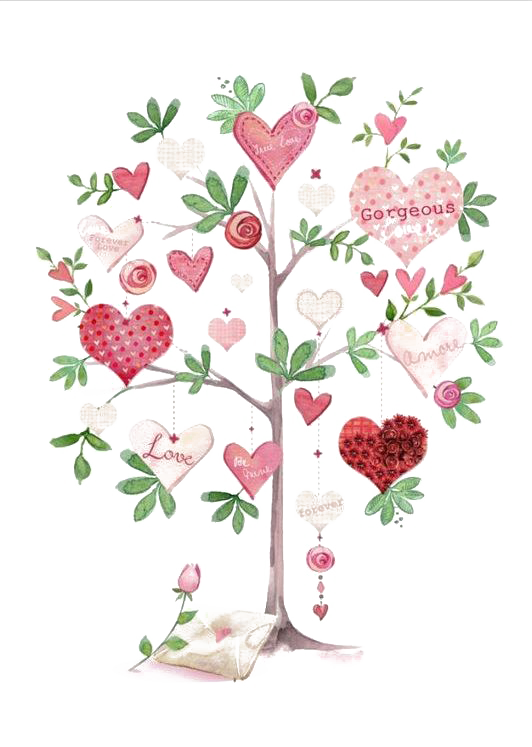 Click to enter the title
Title text presets
Title text presets
Title text presets
Title text presets
This section is displayed as a text layout (Theme font is recommended)
This section is displayed as a text layout (Theme font is recommended)
This section is displayed as a text layout (Theme font is recommended)
This section is displayed as a text layout (Theme font is recommended)
Click to enter the title
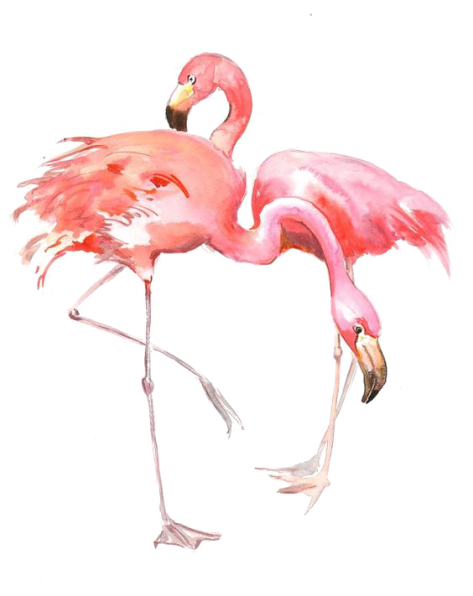 25%
Title text presets
Title text presets
Title text presets
Title text presets
This section is displayed as a text layout place (the meme font is recommended) if moreChange the adjustment under the (formatting shape) menu (text options)
This section is displayed as a text layout place (the meme font is recommended) if moreChange the adjustment under the (formatting shape) menu (text options)
This section is displayed as a text layout place (the meme font is recommended) if moreChange the adjustment under the (formatting shape) menu (text options)
This section is displayed as a text layout place (the meme font is recommended) if moreChange the adjustment under the (formatting shape) menu (text options)
25%
25%
25%
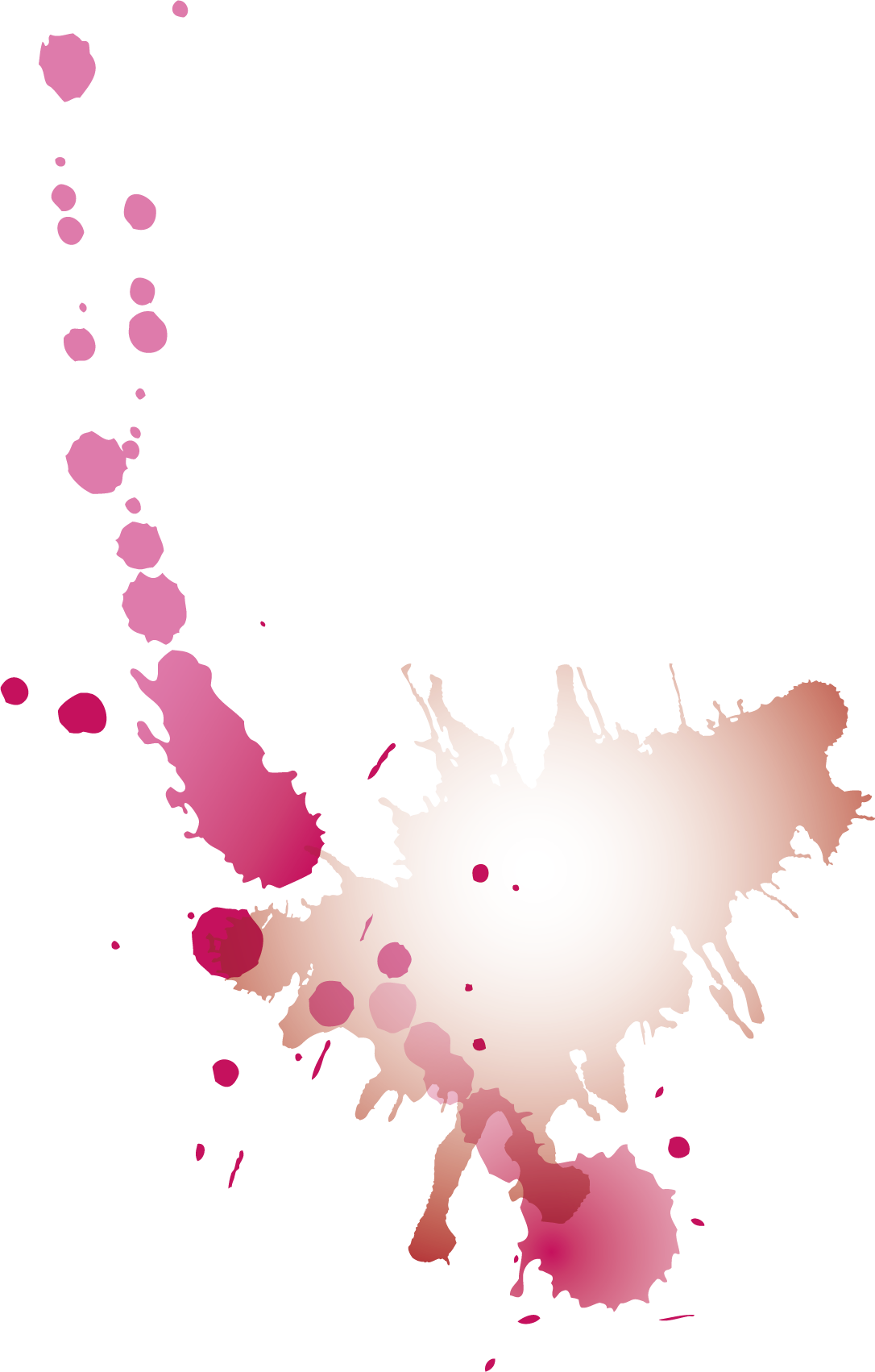 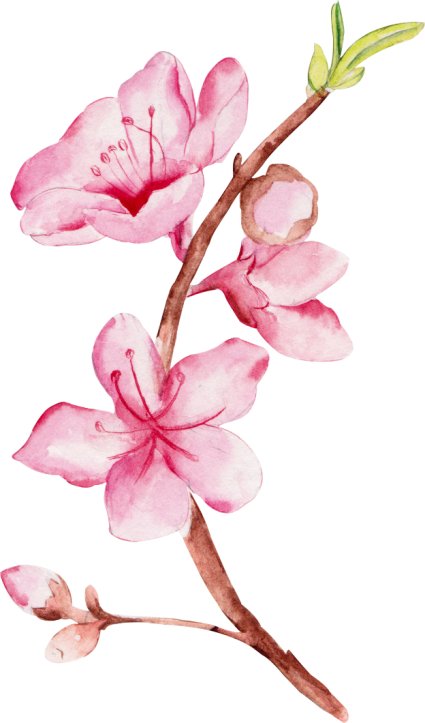 04
Please click here to modify the text for the text here you may post texts
What your title is
Click to enter the title
Title text presets
Title text presets
Title text presets
This section is displayed as a text layout place (theme font is recommended)
This section is displayed as a text layout place (theme font is recommended)
This section is displayed as a text layout place (theme font is recommended)
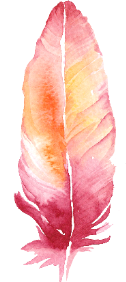 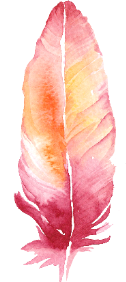 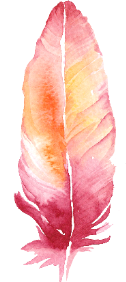 Click to enter the title
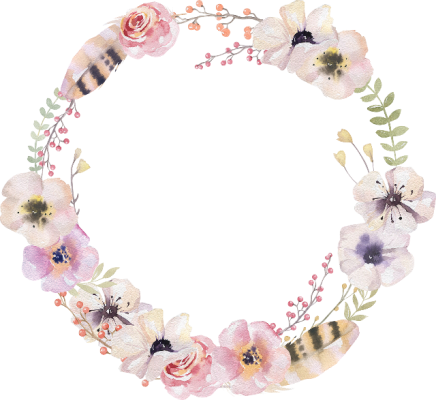 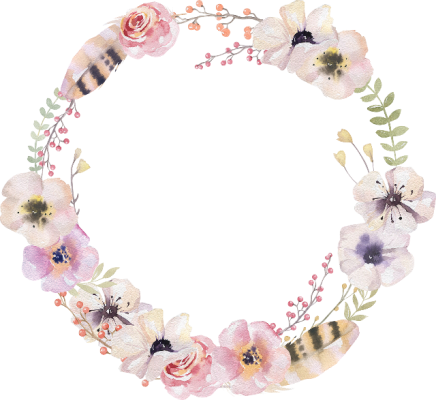 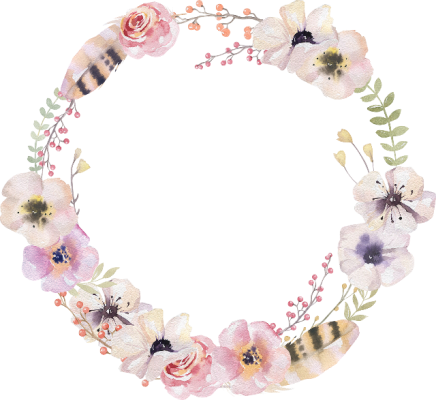 Title text presets
Title text presets
Title text presets
This section is displayed as a text layout place (theme font is recommended)
This section is displayed as a text layout place (theme font is recommended)
This section is displayed as a text layout place (theme font is recommended)
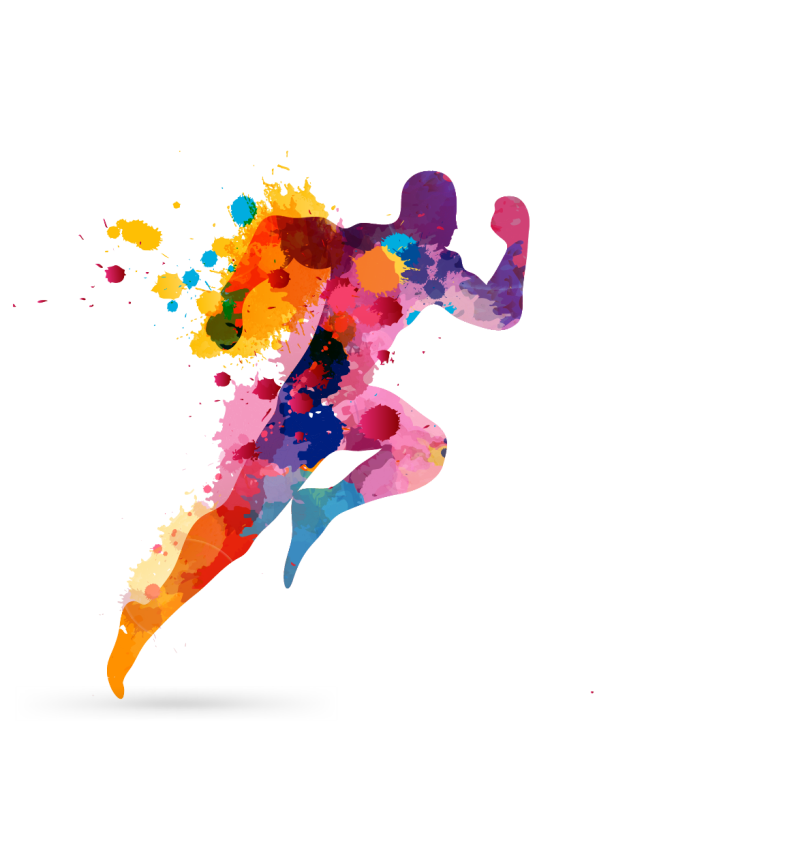 Click to enter the title
Title text presets
Title text presets
This section is displayed as a text layout place (theme font is recommended)If you want to change it, adjust under the (Formatting shape) menu (text options)
This section is displayed as a text layout place (theme font is recommended)If you want to change it, adjust under the (Formatting shape) menu (text options)
Title text presets
Title text presets
This section is displayed as a text layout place (theme font is recommended)If you want to change it, adjust under the (Formatting shape) menu (text options)
This section is displayed as a text layout place (theme font is recommended)If you want to change it, adjust under the (Formatting shape) menu (text options)
Title text presets
Title text presets
This section is displayed as a text layout place (theme font is recommended)If you want to change it, adjust under the (Formatting shape) menu (text options)
This section is displayed as a text layout place (theme font is recommended)If you want to change it, adjust under the (Formatting shape) menu (text options)
Click to enter the title
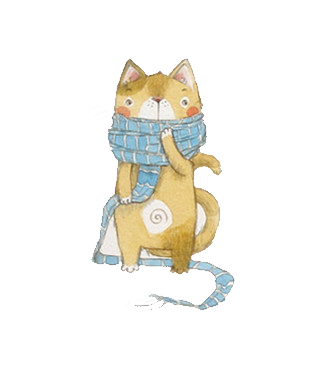 Title text presets
Title text presets
Title text presets
Title text presets
Title text presets
This section is displayed as a text layout (Theme font is recommended)
This section is displayed as a text layout (Theme font is recommended)
This section is displayed as a text layout (Theme font is recommended)
This section is displayed as a text layout (Theme font is recommended)
This section is displayed as a text layout (Theme font is recommended)
Click to enter the title
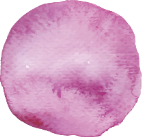 Title text presets
Title text presets
This section is displayed as a text layout (Theme font is recommended)
This section is displayed as a text layout (Theme font is recommended)
Title text presets
Title text presets
This section is displayed as a text layout (Theme font is recommended)
This section is displayed as a text layout (Theme font is recommended)
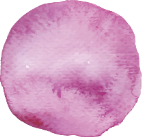 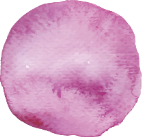 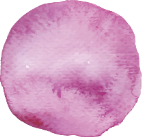 Click to enter the title
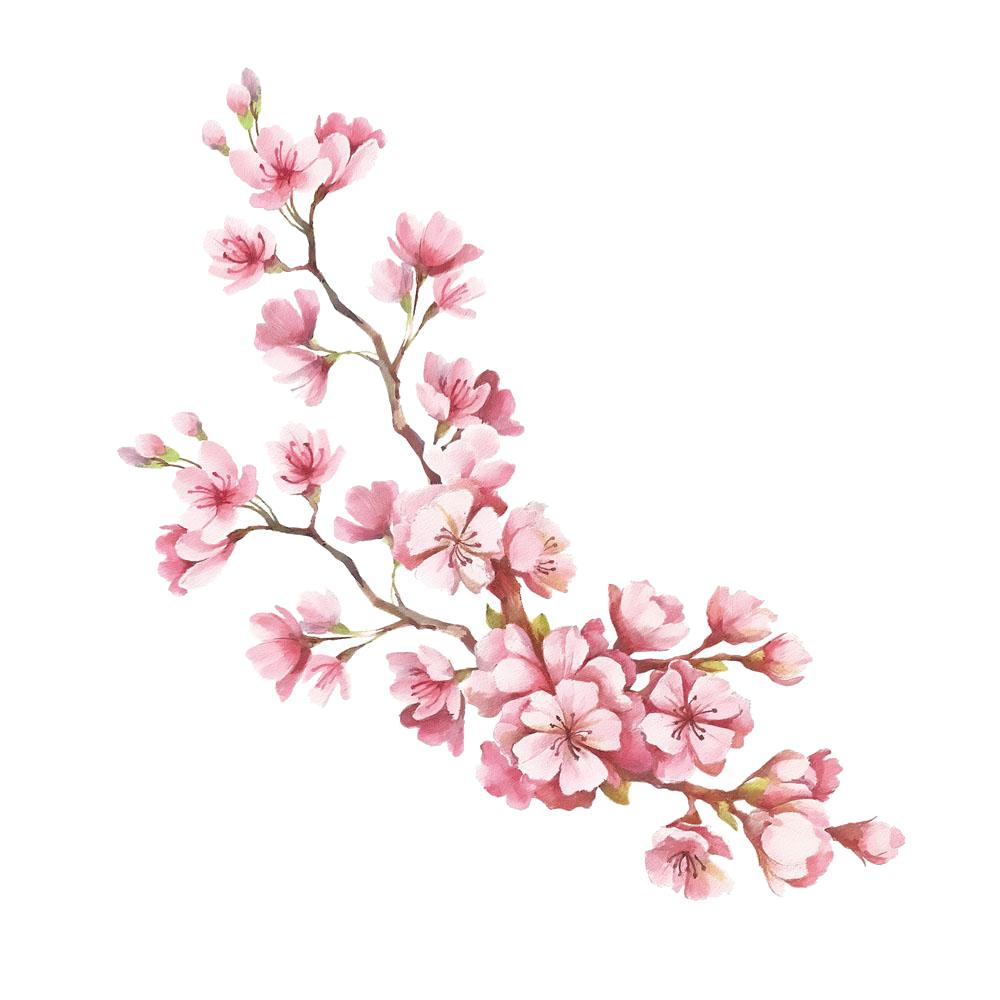 Title text presets
Title text presets
Title text presets
This section is displayed as a text layout(Theme font is recommended)
This section is displayed as a text layout(Theme font is recommended)
This section is displayed as a text layout(Theme font is recommended)
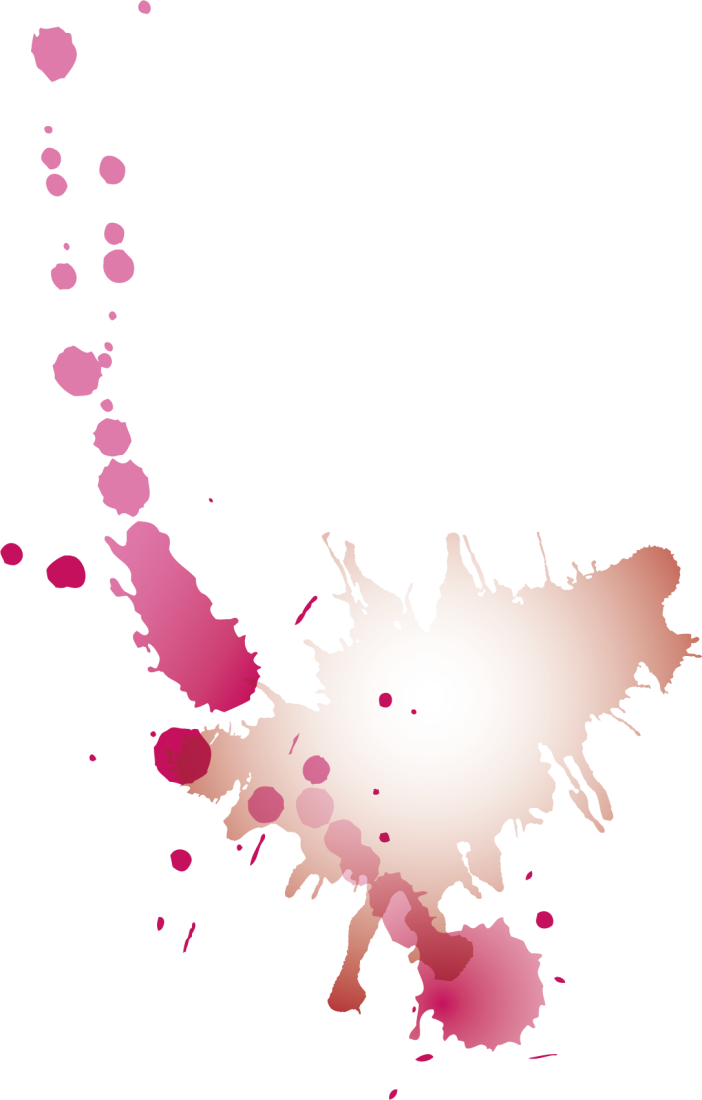 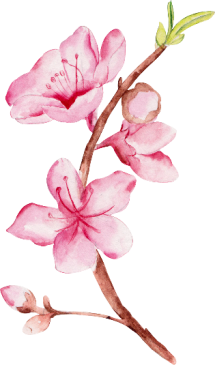 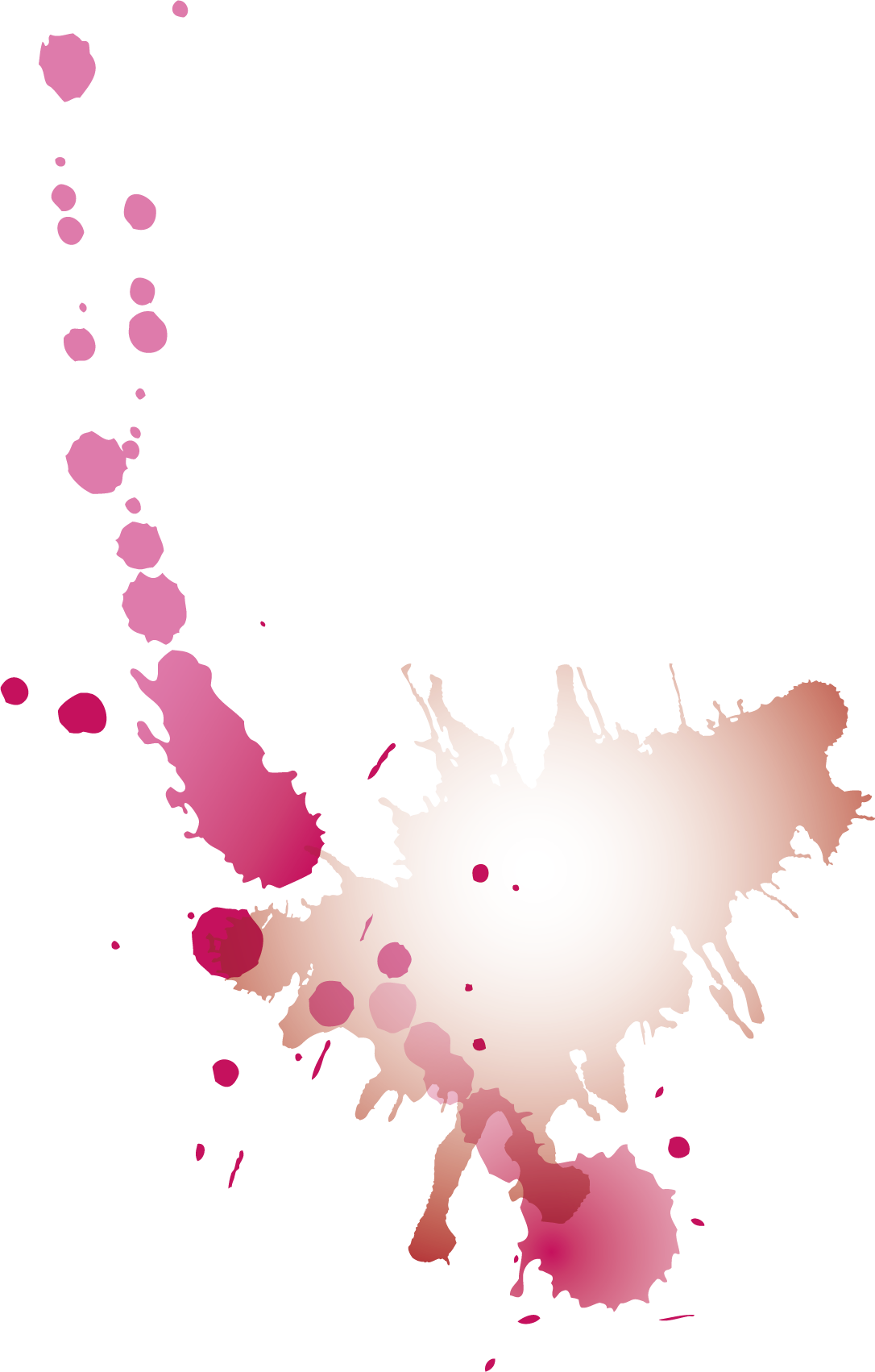 LOGO
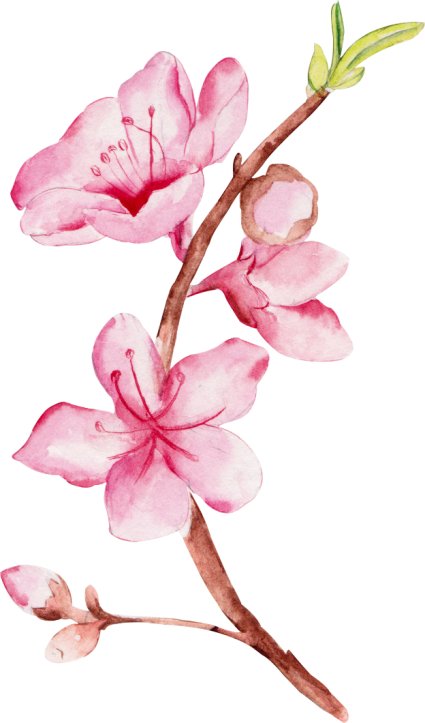 Thank you
https://www.freeppt7.com